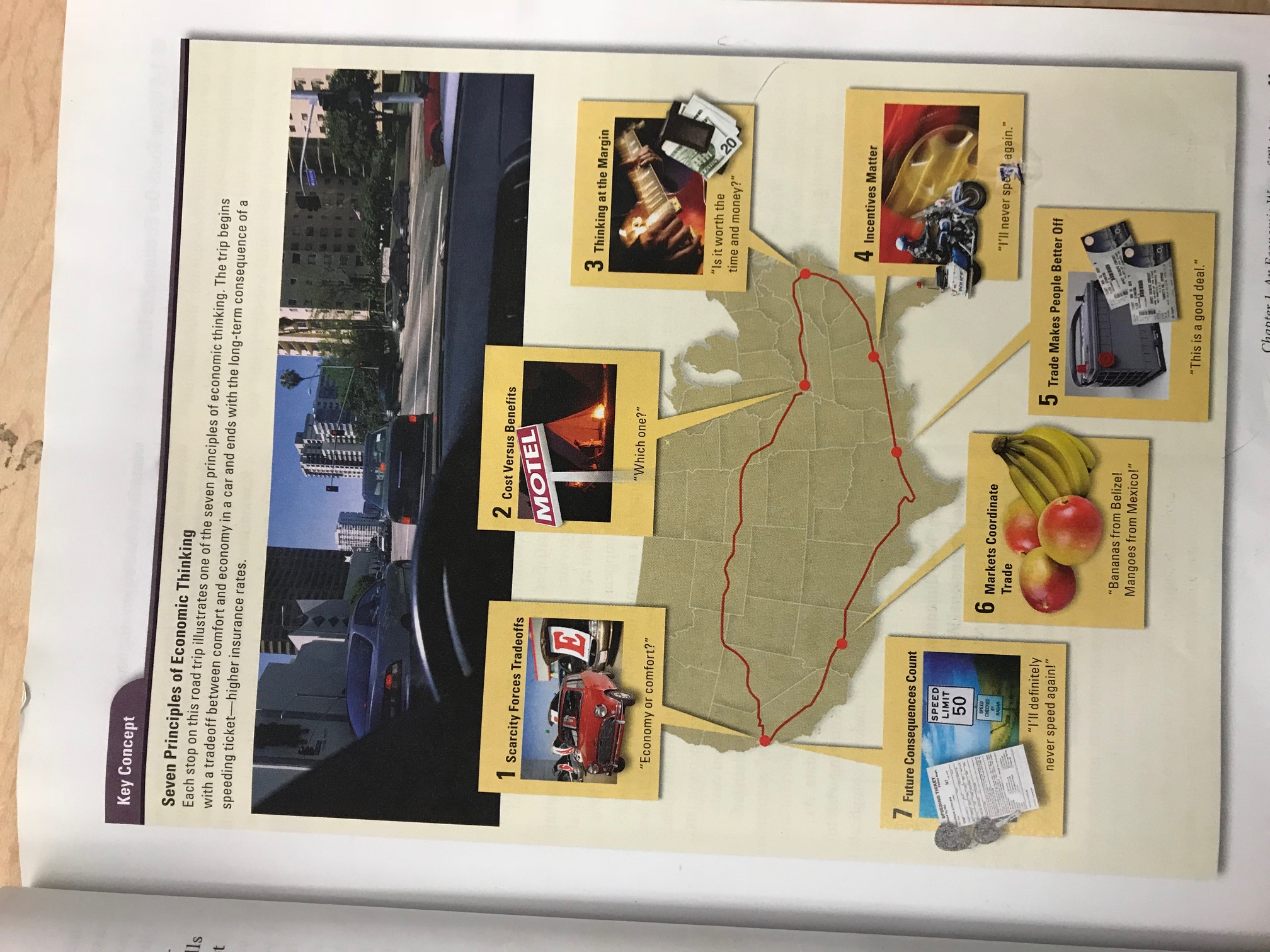 EXAMPLE
Economic Principle #1
Scarcity Forces Trade-offs
“Economy or comfort?”
I had a limited amount of money, so I decided to by the economy card with the most fuel efficiency instead of the larger more comfortable car with poor gas mileage.